Бюджет для граждан, разработан на основе 
Решения Совета депутатов городского округа Щёлково  Московской области
от 12.12.2023 № 620/70-180-НПА 
«О бюджете городского округа Щёлково Московской области 
на 2024 год и на плановый период 2025 и 2026 годов»
ОГЛАВЛЕНИЕ
Административно - территориальное расположение............................................................................................3
Глоссарий………………………………….……………………………………………………………...……………,,….………...4
Основные понятия...........................................................................................................................................................6
Бюджетная политика на 2024-2026 годы...................................................................................................................13 
Основные показатели прогноза социально-экономического развития на 2024-2026 годов.........................17
Основные характеристики бюджета городского округа Щёлково на 2024 год и на плановый 
период 2025 и 2026 годов..........................................................................................................................................,……..21 
Динамика поступлений и структура налоговых и неналоговых доходов в 2022-2026 годах........................22
Информация о налоговых льготах и ставках земельного налога и налога на имущество 
физических лиц, оценка налоговых расходов………………………………………….…..………………………………....36 
Удельный объем налоговых и неналоговых доходов на душу населения........................................................43
Динамика  и структура безвозмездных  поступлений  в бюджет в 2022-2026 годах .....................................44
Расходы бюджета городского округа Щёлково на 2024 год...............................................................................46 
Сведения о расходах бюджета по муниципальным программам.....................................................................48
Целевые показатели муниципальных программ....................................................................................................50
Общественно значимые проекты городского округа Щёлково.........................................................................74 
Расходы бюджета в расчете на душу населения.................................................................................................76
Контактная информация.............................................................................................................................................77
Городской округ Щёлково Московской области — это российский регион с богатым культурным наследием, хорошо развитой промышленностью и сельским хозяйством, с мощной научной базой и квалифицированными кадрами.
Округ расположен на северо-востоке Московской области в 25 км от Москвы. Общая площадь — 621,49 кв. км.
Население округа — 217,8 тыс. чел., плотность населения 350 чел. на 1 км².
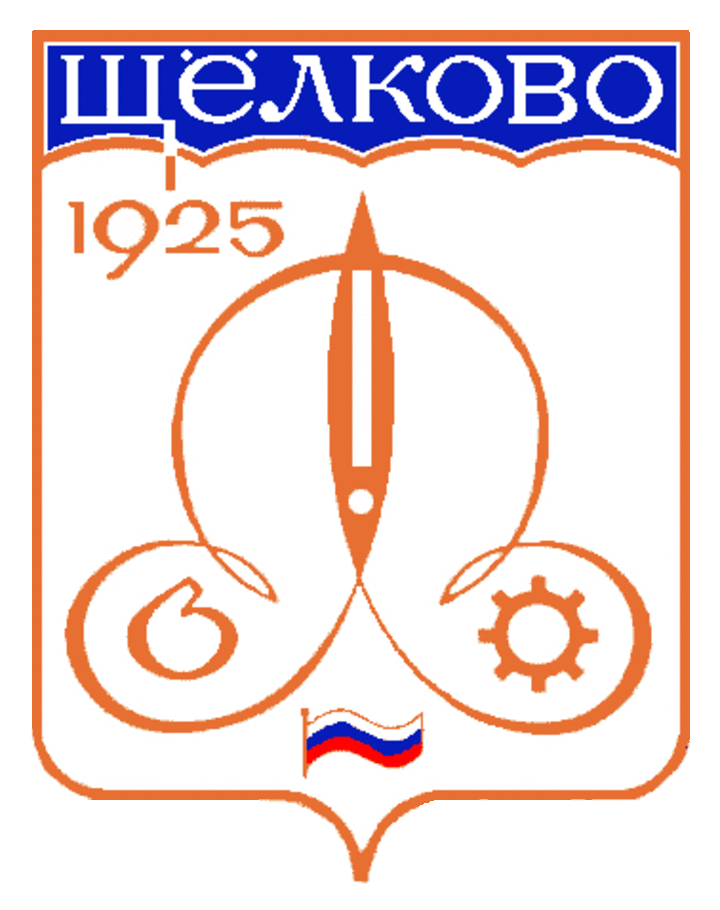 ГЛОССАРИЙ
Бюджет 
Форма образования и расходования денежных средств, предназначенных для финансового обеспечения задач и функций государства и местного самоуправления. Представляет собой главный финансовый документ страны (региона, муниципального образования), утверждаемый органом законодательной власти соответствующего уровня управления. 

Бюджетная классификация 
Группировка доходов, расходов и источников финансирования дефицитов бюджетов бюджетной системы РФ, используемая для составления и исполнения бюджетов, составления бюджетной отчётности. 

Бюджетная система Российской Федерации 
Совокупность федерального бюджета, бюджетов субъектов Российской Федерации, местных бюджетов и бюджетов государственных внебюджетных фондов. 

Бюджетный процесс 
Деятельность по подготовке проектов бюджетов, утверждению и исполнению бюджетов, контролю за их исполнением, осуществлению бюджетного учета, составлению, внешней проверке, рассмотрению и утверждению бюджетной отчетности.
Многосторонний процесс, включающий действия органов власти всех уровней не только в бюджетной сфере, но в налоговой, ценовой, кредитной и в целом в финансовой.
С точки зрения бюджетной сферы, бюджетная политика представляет собой совокупность действий и мероприятий, проводимых органами власти в сфере управления формированием и исполнением бюджета по выполнению ими функций перед обществом и государством.
Доходы бюджета
Поступающие от населения, организаций, учреждений в бюджет денежные средства в виде налогов, неналоговых поступлений (доходы от использования муниципального имущества, доходы от продажи имущества, штрафы и т.п.), безвозмездных поступлений. Кредиты, остатки средств на начало периода не включаются в состав доходов.
Расходы бюджета 
 Выплачиваемые из бюджета денежные средства.
Дефицит бюджета 
Превышение расходов бюджета над его доходами.
Профицит бюджета 
  Превышение доходов бюджета над его расходами.
Межбюджетные отношения 
Взаимоотношения между публично-правовыми образованиями по вопросам регулирования бюджетных правоотношений, организации и осуществления бюджетного процесса.
Межбюджетные трансферты 
Средства, предоставляемые одним бюджетом бюджетной системы Российской Федерации другому бюджету бюджетной системы Российской Федерации.
Программные расходы
Расходы, включенные в государственные и муниципальные программы.
Непрограммные расходы
Расходы, не включенные в государственные и муниципальные программы.
Что такое бюджет?
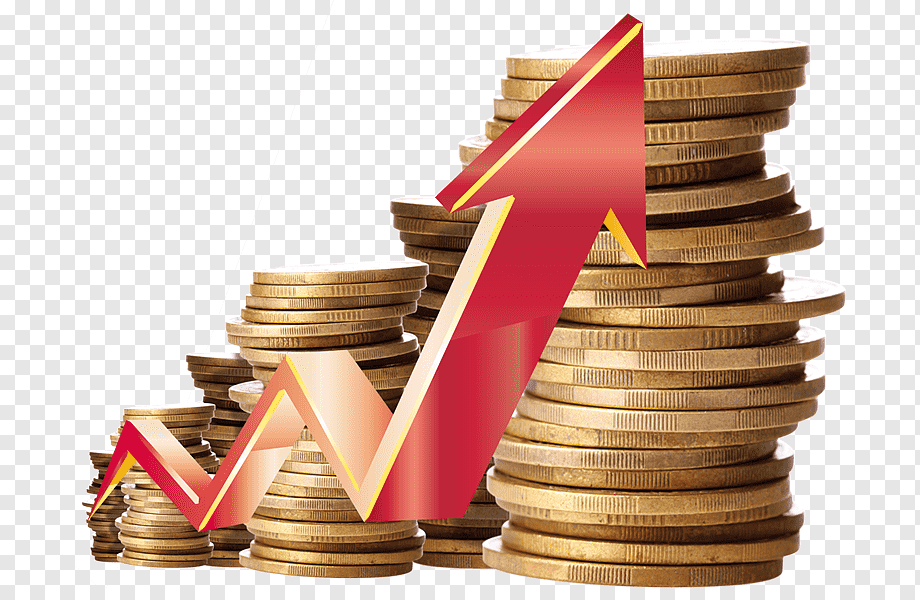 Деньги которые в него кладут – это доходы. Деньги, которые тратят – это расходы
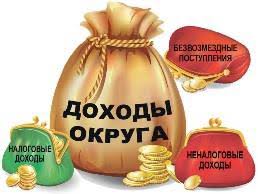 Бюджет можно сравнить с кошельком
Бюджет – форма образования и расходования денежных средств, предназначенных для финансового обеспечения задач и функций государства местного самоуправления
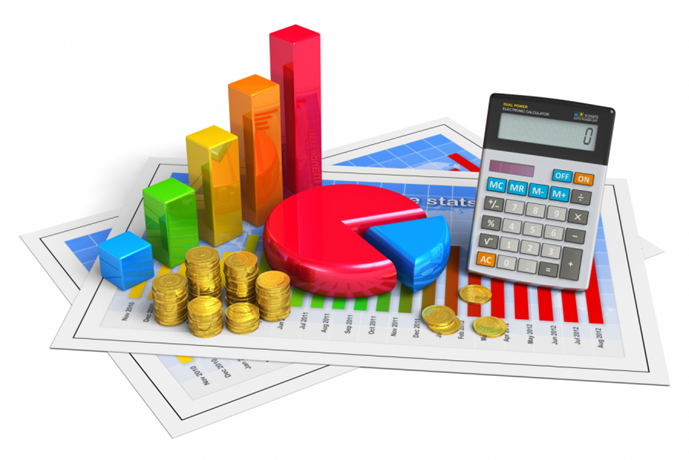 * Бюджет (от старонорманского bougettе – кошелек, сумка, мешок с деньгами)
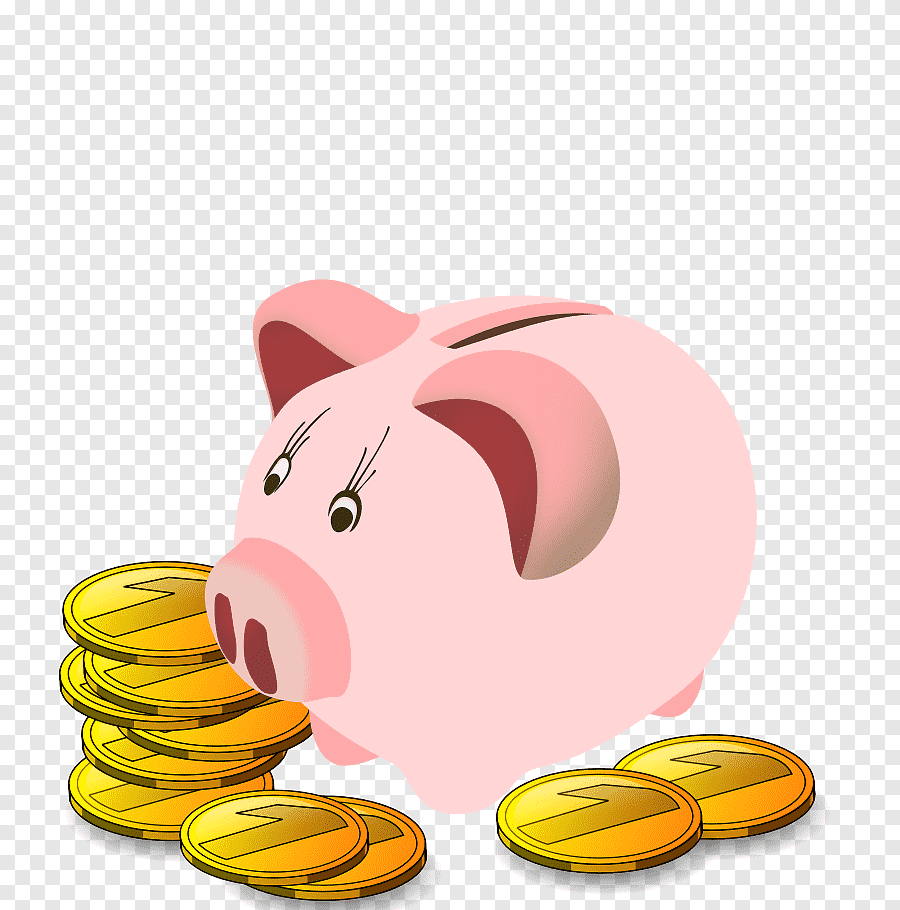 Какие бывают бюджеты?
Бюджет семьи
Бюджет организаций
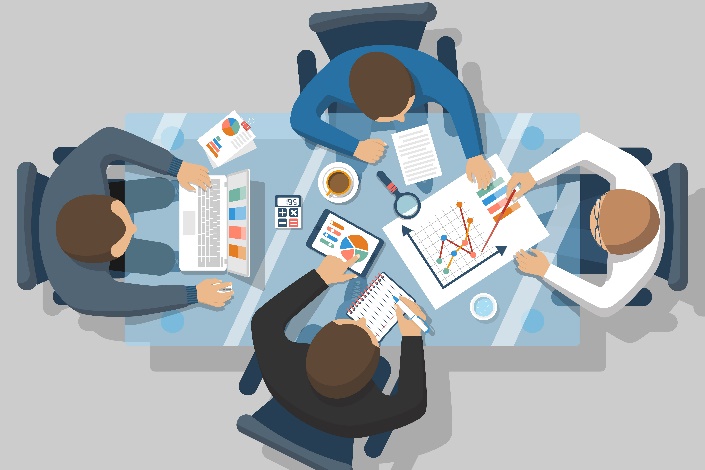 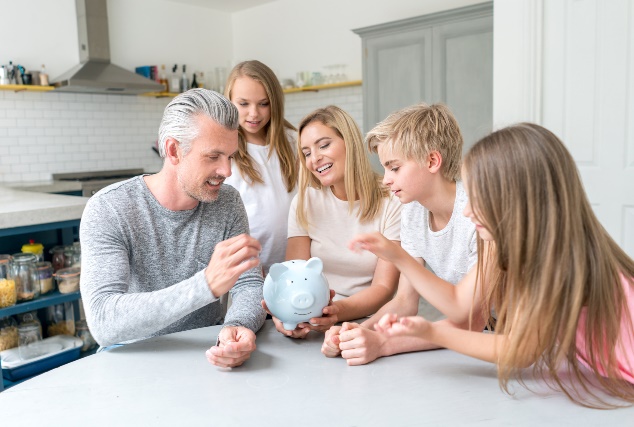 Бюджеты публично-правовых образований
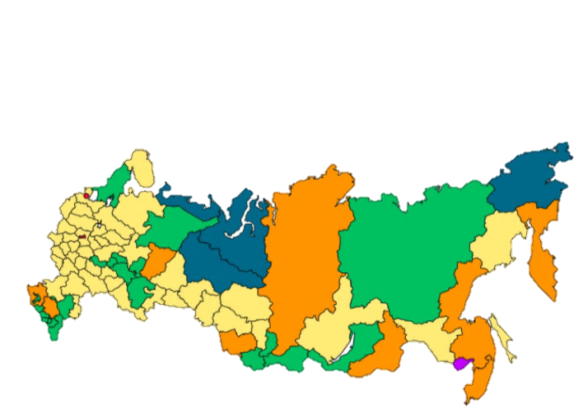 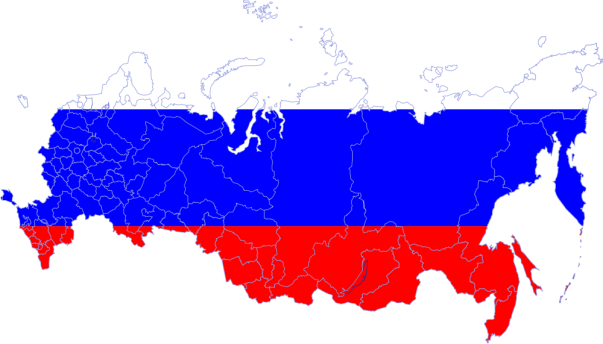 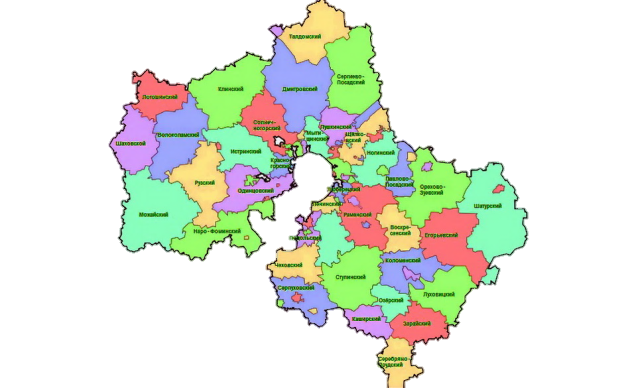 Российской Федерации
(федеральный бюджет, бюджеты государственных внебюджетных фондов РФ)
субъектов
Российской Федерации
(региональные бюджеты, бюджеты территориальных фондов ОМС)
муниципальных образований
(бюджеты городских и сельских поселений, бюджеты муниципальных районов, бюджеты городских округов)
Бюджет городского округа– это план доходов и расходов на трехлетний период
Доходы бюджета – это
поступающие в бюджет
денежные средства
Расходы бюджета – это
выплачиваемые из бюджета
денежные средства
НАЛОГОВЫЕ ДОХОДЫ:
-Налог на доходы физических лиц
-Земельный налог
-Налог на имущество физических лиц
-Налоги на совокупный доход
-Акцизы
-Государственная пошлина
РАСХОДЫ на решение вопросов местного значения:
-Образование
-Культура
-Физическая культура и спорт
-Дорожная деятельность
-Транспорт
-Градостроительство и развитие территории  городского округа
-Национальная безопасность
-Управление
-Социальная политика
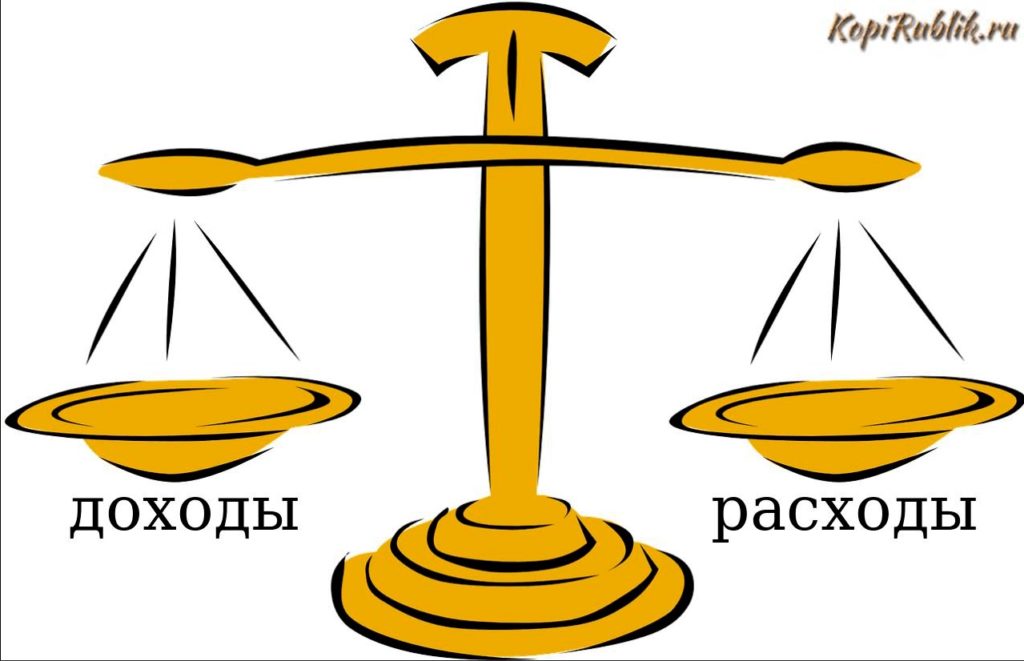 НЕНАЛОГОВЫЕ ДОХОДЫ:
-Доходы от использования муниципального имущества
-Доходы от продажи материальных и нематериальных
-Прочие доходы
МЕЖБЮДЖЕТНЫЕ ТРАНСФЕРТЫ:
Дотации, субсидии, субвенции, иные межбюджетные трансферты (помощь из другого бюджета)
ДОХОДЫ – РАСХОДЫ = ДЕФИЦИТ(ПРОФИЦИТ)
Дефицит и профицит
В случае, если доходов меньше, чем расходов, 
возникает 
ДЕФИЦИТ бюджета
В случае, если доходов больше, чем расходов,
 возникает 
ПРОФИЦИТ бюджета
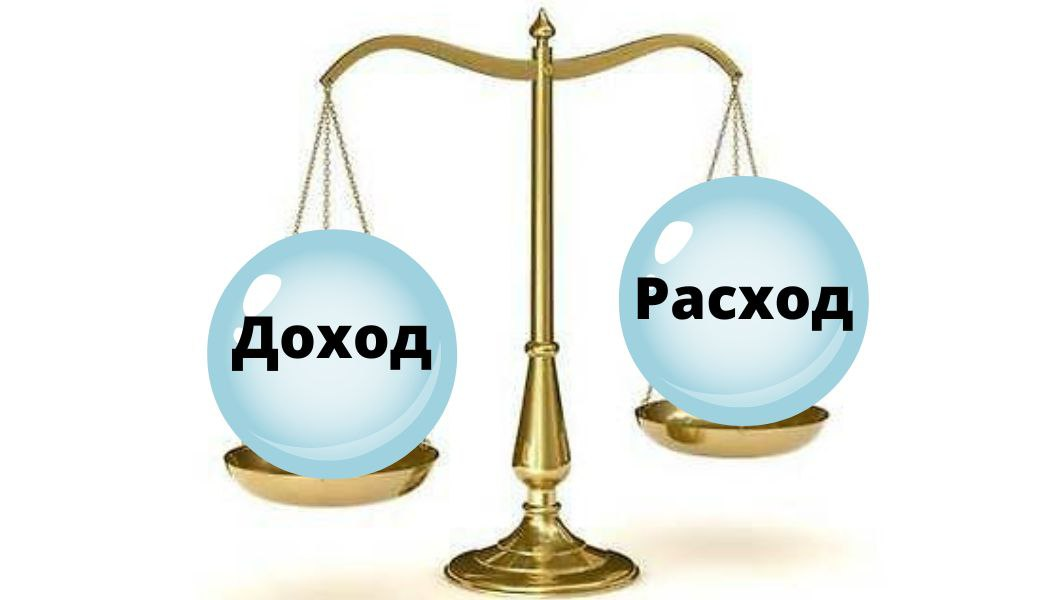 ПРИ НЕДОСТАКЕ СРЕДСТВ -
  БЕРУТ  КРЕДИТ
ИЗЛИШКИ СРЕДСТВ НАПРАВЛЯЮТ В НАКОПЛЕНИЯ
ПРОФИЦИТ
ДЕФИЦИТ
Из каких поступлений формируются доходы бюджета?
ДОХОДЫ БЮДЖЕТА
Объем денежных средств, которые поступают в казну государства на безвозмездной и безвозвратной основе (налоги юридических и физических лиц, административные платежи и сборы, безвозмездные поступления)
Субвенции (от лат.<Subvenire> - приходить на помощь)
Из чего складываются межбюджетные трансферты 
(безвозмездные поступления)?
Дотации (от лат. <Dotatio> -дар, пожертвование)
Субсидии (от лат.<Subsidium>-поддержка)
Безвозмездные поступления
Предоставляются на безвозмездной и безвозвратной основе без определения конкретной цели их использования
Предоставляются бюджету в целях софинансирования необходимых расходов
Предоставляются бюджетам в целях финансового обеспечения расходных обязательств публично-правовым образованиям
Аналогия в семейном бюджете:
Вы даете своему ребенку «карманные деньги»
Аналогия в семейном бюджете:
Вы «добавляете» денег для того, чтобы ваш ребенок купил себе новый телефон 
(а остальные он накопил сам)
Аналогия в семейном бюджете:
Вы даете своему ребенку деньги и посылаете его в магазин купить продукты (по списку)
БЮДЖЕТНЫЙ ПРОЦЕСС: 
этапы формирования и исполнения бюджета
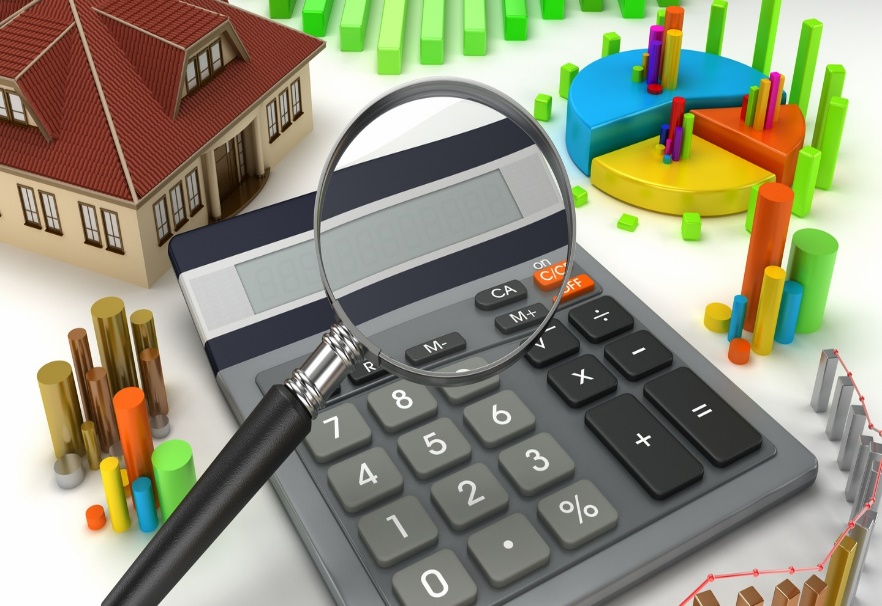 Основные направления бюджетной и налоговой политики городского округа Щёлковона 2024 год и на плановый период 2025 и 2026 годов
Основные направления бюджетной и налоговой политики городского округа Щёлково на 2024 год и плановый период 2025 - 2026 годов подготовлены в целях определения основных подходов к формированию проекта бюджета городского округа на 2024 год и плановый период 2025 - 2026 годов, а также обеспечения прозрачности и открытости бюджетного планирования. Основные направления бюджетной и налоговой политики городского округа (далее - бюджетная и налоговая политика) разработаны в соответствии со статьей 172 Бюджетного кодекса Российской Федерации, статьей 6 Положения о бюджетном процессе в городском округе Щелково, утвержденного решением Совета депутатов городского округа от 28.05.2019 №  977/89-227-НПА, и содержат основные цели, задачи и приоритетные направления бюджетной и налоговой политики.
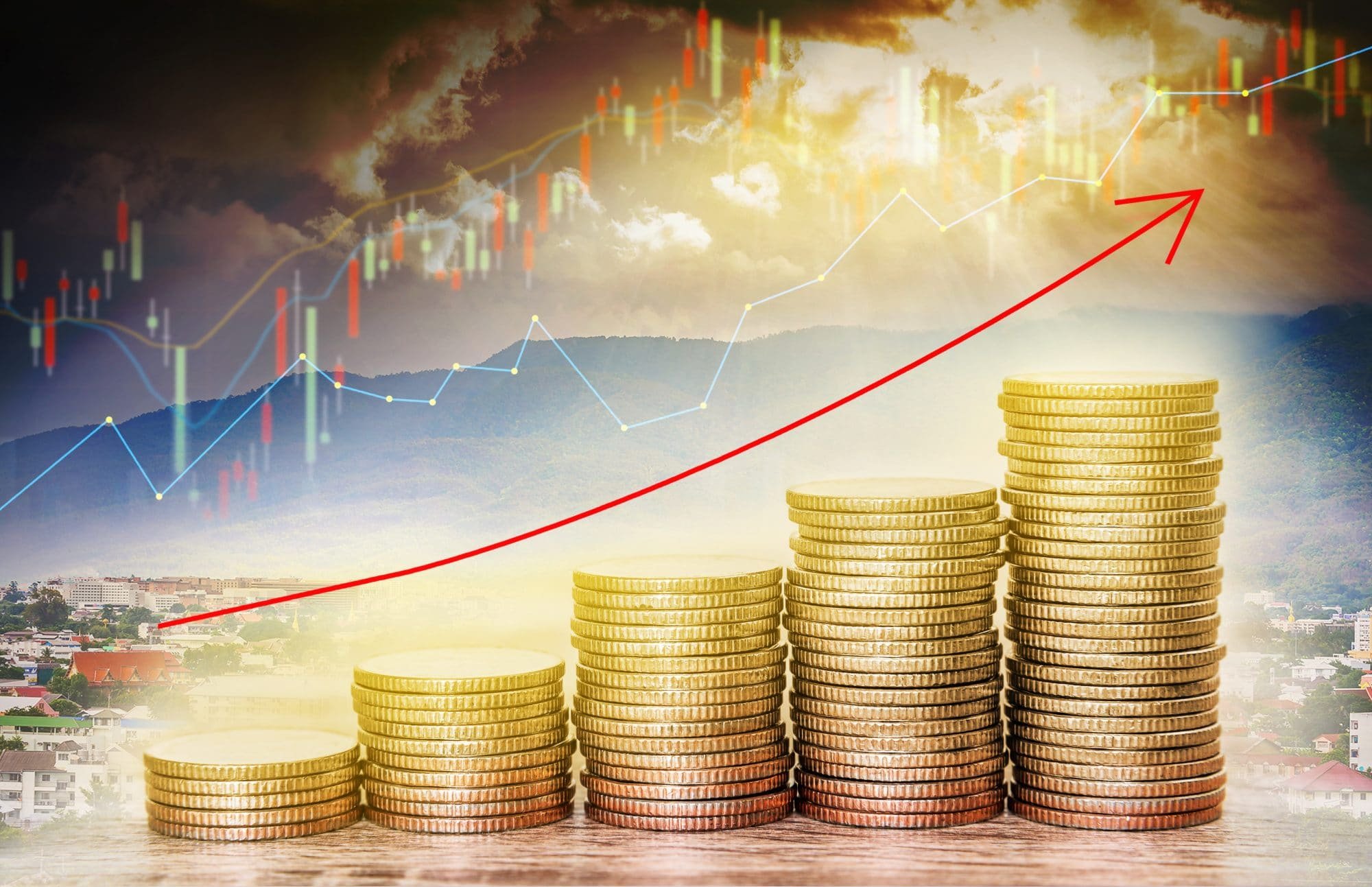 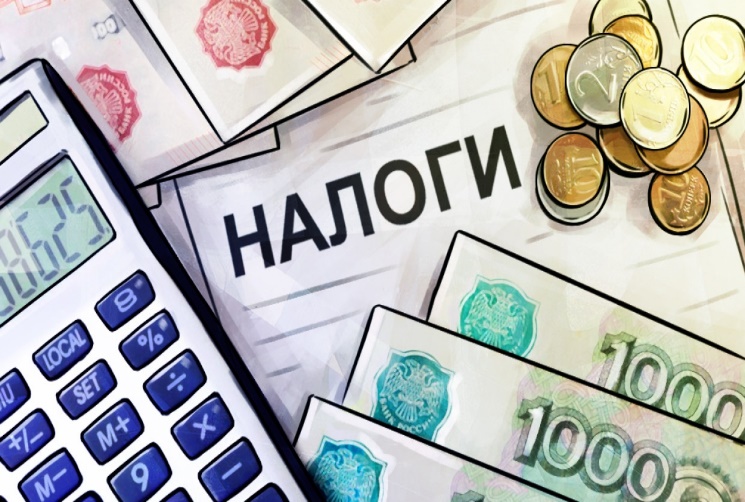 Основные задачами налоговой политики  городского округа Щёлково на 2024 год и на плановый период 
2025 и 2026 годов
Цели и задачи бюджетной политики городского округа Щёлково
 на 2024 год и на плановый период 2025 и 2026 годов
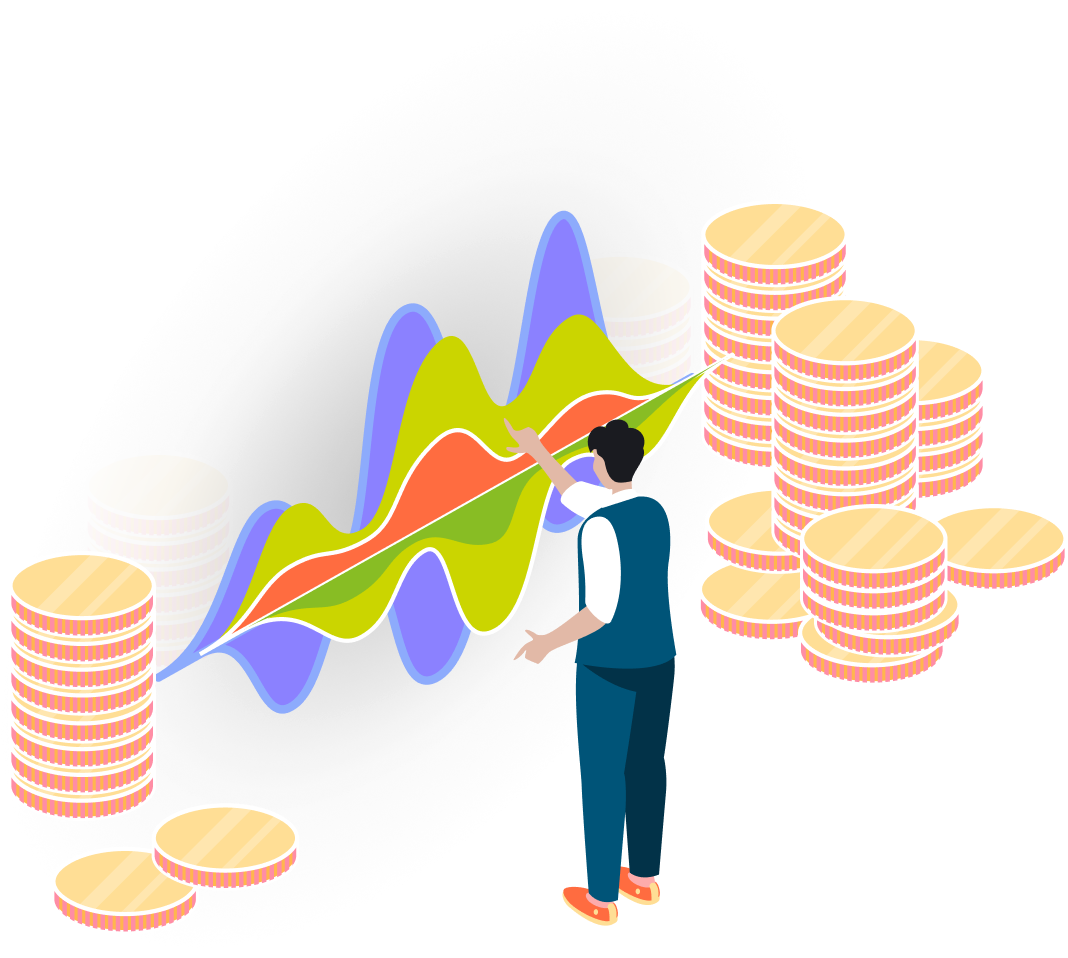 - формирование реалистичного прогноза поступления налоговых и неналоговых доходов бюджета городского округа, осуществляемого на основе прогноза социально-экономического развития городского округа на предстоящий трехлетний период;
- привлечение дополнительных межбюджетных трансфертов из областного бюджета в бюджет городского округа в максимально возможном объеме; 
- сохранение уровня финансового обеспечения расходных обязательств городского округа по всем первоочередным и социально значимым направлениям. Во исполнение поручения Президента Российской Федерации от 10.12.2022 №Пр-2360 расходы на оплату труда отдельных категорий работников бюджетной сферы, поименованных в указах Президента Российской Федерации 2012 года, должны быть предусмотрены исходя из динамики темпа роста среднемесячной начисленной заработной платы работников, занятых в сфере экономики. Расходы на оплату труда категорий работников бюджетной сферы, не подпадающих под действие данных указов должны быть увеличены на прогнозный уровень инфляции, определенный на федеральном уровне. В необходимом объеме должны быть предусмотрены средства на повышение уровня минимального размера оплаты труда в учреждениях бюджетной сферы;
Цели и задачи бюджетной политики городского округа на 2024 год и на плановый период 2025 и 2026 годов
- направление инвестиционных расходов бюджета городского круга в первую очередь на завершение работ по переходящим объектам строительства, реконструкции, капитального ремонта муниципальной собственности;
- включение в проект бюджета городского округа бюджетных ассигнований  на строительство, реконструкцию объектов  муниципальной собственности при наличии отвода земельного участка под строительство, а также при условии софинансирования указанных расходов  из областного бюджета. Решение о строительстве нового объекта должно быть обосновано наличием дополнительной потребности населения в предоставлении муниципальных услуг и источниками финансового обеспечения деятельности введенных в эксплуатацию объектов;
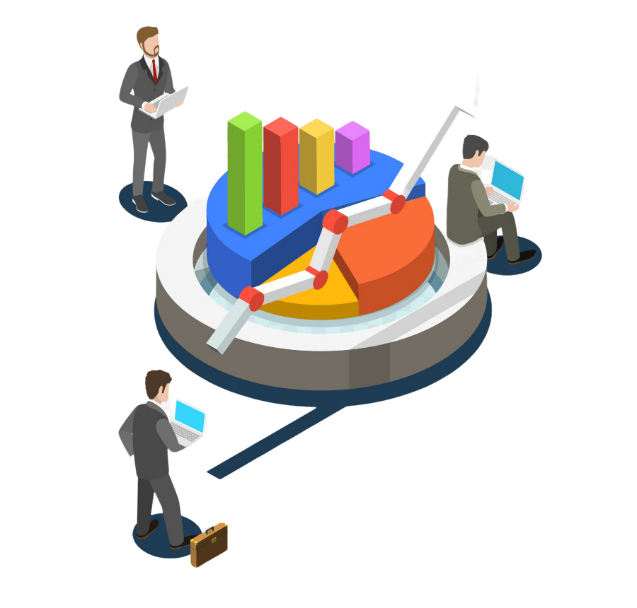 - реализацию новых инвестиционных и инфраструктурных проектов; 
- расстановку приоритетов в расходовании бюджетных средств, оптимизацию и повышение эффективности бюджетных расходов.  Необходимо обеспечить постоянный мониторинг ритмичности кассового исполнения мероприятий, выполнения контрольных точек проектов по достижению результатов и показателей государственных и муниципальных программ;
- развитие инициативного бюджетирования.
ОСНОВНЫЕ ПОКАЗАТЕЛИ ПРОГНОЗА СОЦИАЛЬНО-ЭКОНОМИЧЕСКОГО РАЗВИТИЯ ГОРОДСКОГО ОКРУГА ЩЁЛКОВО НА 2024-2026 ГОДЫ
ОСНОВНЫЕ ПОКАЗАТЕЛИ ПРОГНОЗА СОЦИАЛЬНО-ЭКОНОМИЧЕСКОГО РАЗВИТИЯ ГОРОДСКОГО ОКРУГА ЩЁЛКОВО НА 2024-2026 ГОДЫ
ОСНОВНЫЕ ПОКАЗАТЕЛИ ПРОГНОЗА СОЦИАЛЬНО-ЭКОНОМИЧЕСКОГО РАЗВИТИЯ ГОРОДСКОГО ОКРУГА ЩЁЛКОВО НА 2024-2026 ГОДЫ
ОСНОВНЫЕ ПОКАЗАТЕЛИ ПРОГНОЗА СОЦИАЛЬНО-ЭКОНОМИЧЕСКОГО РАЗВИТИЯ ГОРОДСКОГО ОКРУГА ЩЁЛКОВО НА 2024-2026 ГОДЫ
Основные характеристики 
бюджета городского округа Щёлково
 на 2024 год и на плановый период 2025 и 2026 годов (млн. руб.)
Информация об объёме и структуре налоговых и неналоговых доходов, а также межбюджетных трансфертах, поступающих в бюджет городского округа Щёлково в динамике 2022-2026 годов
Информация об объёме и структуре налоговых и неналоговых доходов, а также межбюджетных трансфертах, поступающих в бюджет городского округа Щёлково в динамике 2022-2026 годов
Информация об объёме и структуре налоговых и неналоговых доходов, а также межбюджетных трансфертах, поступающих в бюджет городского округа Щёлково в динамике 2022-2026 годов
Динамика поступления налоговых и неналоговых доходов в бюджет городского округа Щёлково в 2022-2026 годах
(млн. руб.)
+ 1 274,5
Структура налоговых и неналоговых доходов бюджета городского округа Щёлково на 2024 год
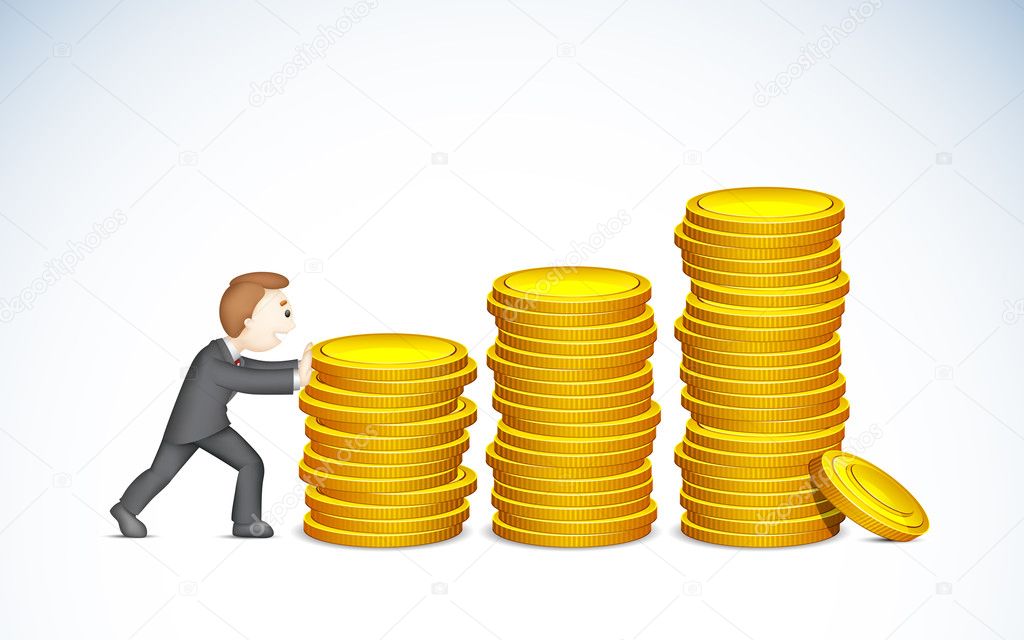 Структура налоговых и неналоговых доходов бюджета городского округа Щёлково на плановый период 2025-2026 годов
Динамика поступлений налога на доходы физических лиц 
в бюджет городского округа Щёлково в 2022-2026 года
(млн. руб.)
Снижение объемов НДФЛ связано с уменьшением дополнительного норматива отчислений в бюджет округа взамен дотации на выравнивание бюджетной обеспеченности, установленного проектом закона Московской области на соответствующий финансовый год
Налоги на совокупный доход
-Упрощенная система налогообложения (УСН)
-Единый сельскохозяйственный налог (ЕСХ)
-Патентная система налогообложения
-Автоматизированная упрощенная система налогообложения
(млн. руб.)
+ 161,9
Поступление государственной пошлины в бюджет городского округа Щёлково в 2022-2026 годах
(млн. руб.)
Доходы от уплаты акцизов на нефтепродукты
(млн. руб.)
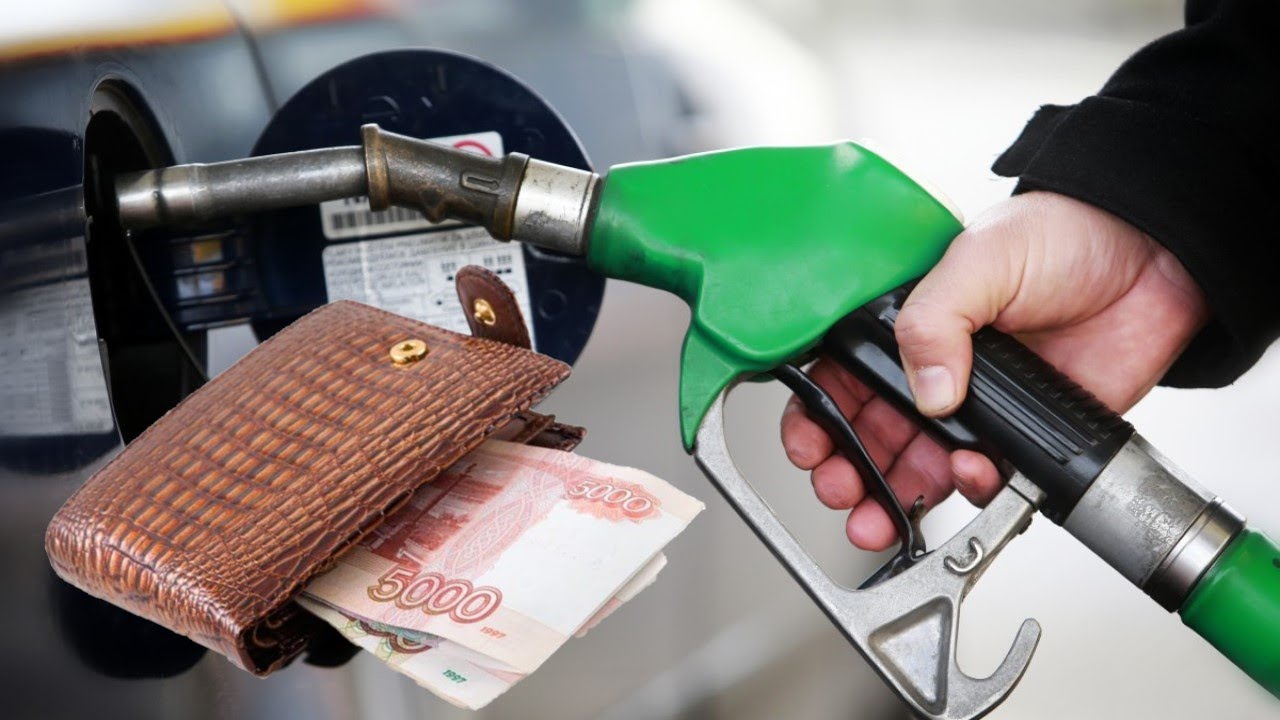 Поступление земельного налога в бюджет городского округа Щёлково в 2022-2023 годах и прогноз на 2024-2026 годы
(млн. руб.)
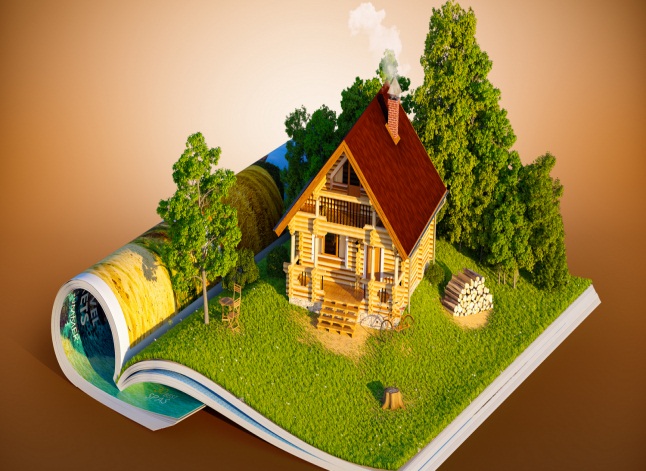 Поступления налога на имущество физических лиц в бюджет городского округа Щёлковов 2022-2023 годах и прогноз на 2024-2026 годы
(млн. руб.)
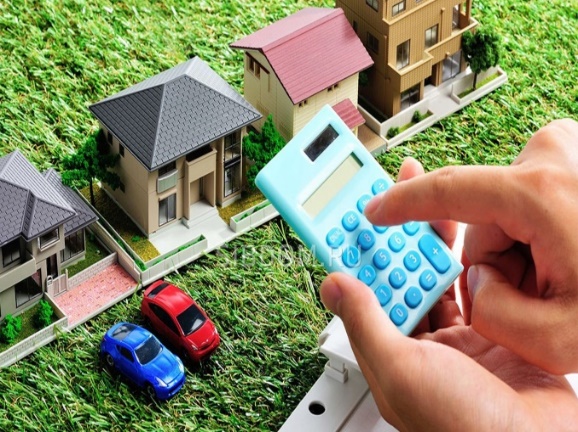 Динамика поступления доходов от использования муниципального имущества за период 2022-2026 годов
(млн. руб.)
429,6
Динамика поступлений доходов от продажи материальных и нематериальных активов в бюджет городского округа Щёлково в 2022-2026 годах
(млн. руб.)
Динамика поступления в бюджет городского округа Щёлково штрафов, санкций, возмещения ущерба в 2022-2026 годах
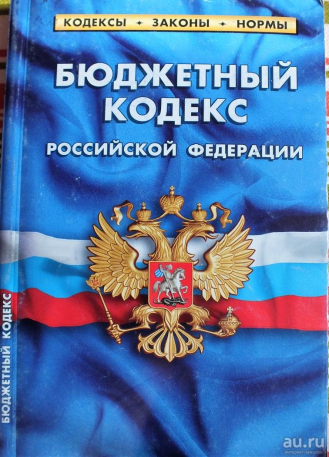 (млн. руб.)
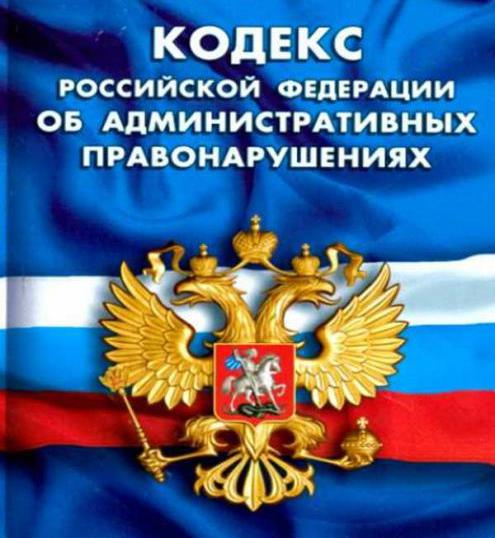 Нормативно-правовые  акты  об установлении налога на имущество физических лиц и земельного налога на территории городского округа Щёлково Московской области
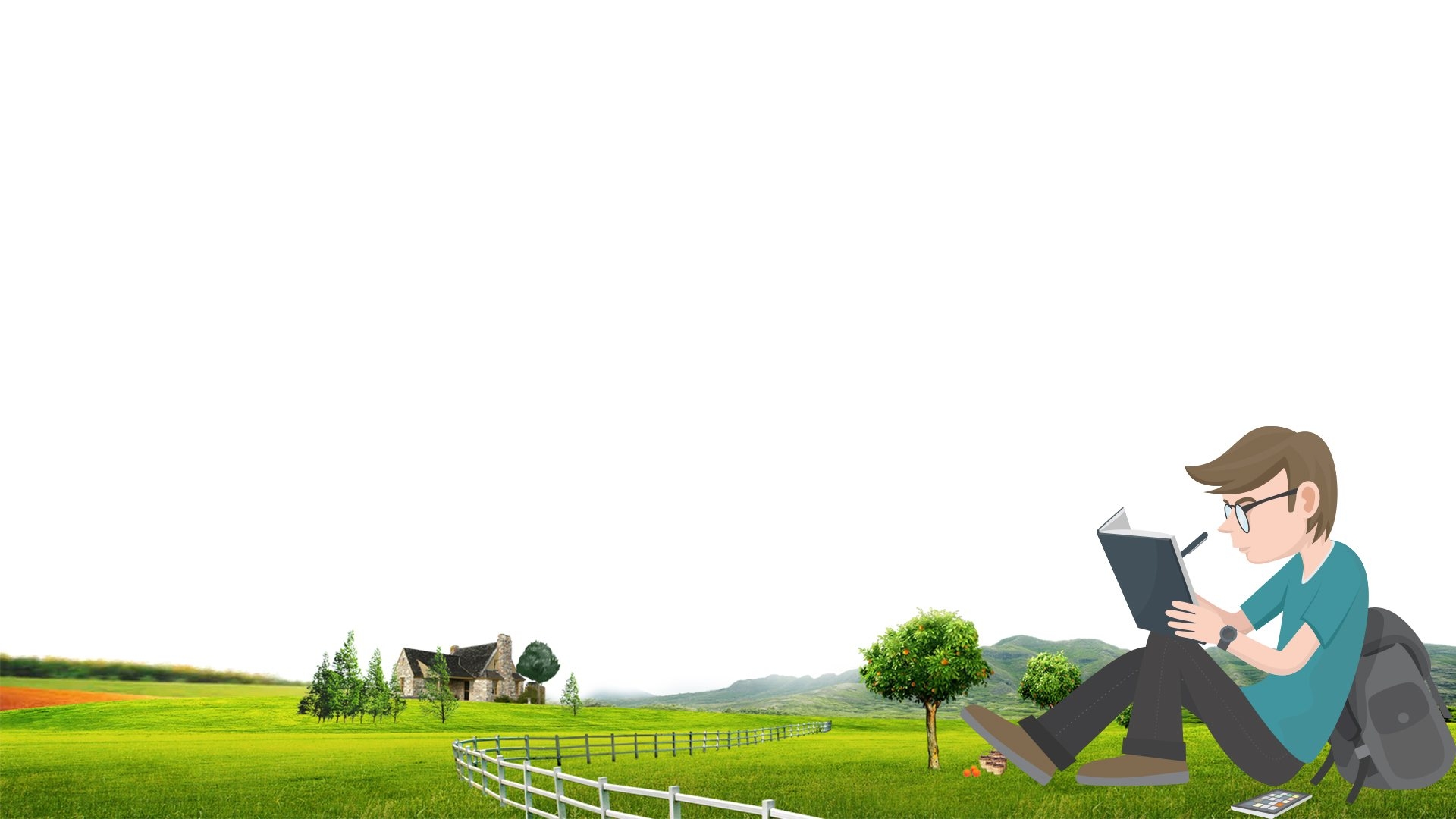 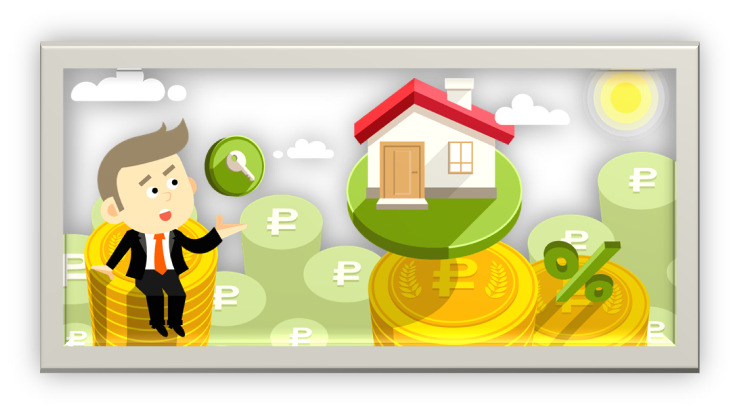 Ставки по уплате земельного налога
Решение Совета депутатов городского округа Щелково от 14.10.2019 г.
 N 29/3-8-НПА "О земельном налоге на территории городского округа Щёлково Московской области»
0,25 процента - в отношении земельных участков:
	- не используемых в предпринимательской деятельности и приобретенных (предоставленных) физическими лицами для ведения личного подсобного хозяйства, садоводства или огородничества, а также земельных участков общего назначения, предусмотренных Федеральным законом от 29 июля 2017 года N 217-ФЗ "О ведении гражданами садоводства и огородничества для собственных нужд и о внесении изменений в отдельные законодательные акты Российской Федерации";

0,3 процента - в отношении земельных участков:
 	- занятых жилищным фондом и объектами инженерной инфраструктуры жилищно-коммунального комплекса (за исключением доли в праве на земельный участок, приходящейся на объект, не относящийся к жилищному фонду и к объектам инженерной инфраструктуры жилищно-коммунального комплекса) или приобретенных (предоставленных) для жилищного строительства (за исключением земельных участков, приобретенных (предоставленных) для индивидуального жилищного строительства, используемых в предпринимательской деятельности);
 	- отнесенных к землям сельскохозяйственного назначения или к землям в составе зон сельскохозяйственного использования в населенных пунктах и используемых для сельскохозяйственного производства;
 	- ограниченных в обороте в соответствии с законодательством Российской Федерации, предоставленных для обеспечения обороны, безопасности и таможенных нужд.
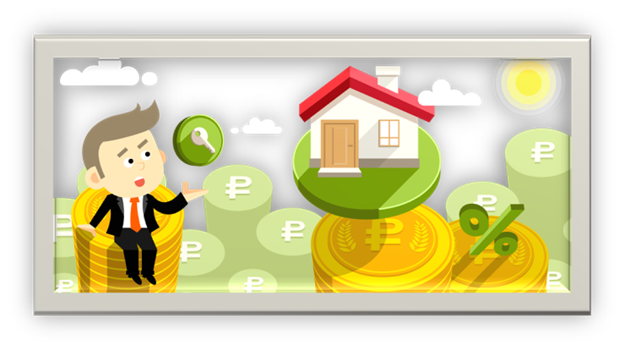 Ставки по уплате земельного налога (продолжение)
1,0 процента - в отношении земельных участков, занятых гаражными кооперативами и индивидуальными гаражами;
 
1,5 процента - в отношении прочих земельных участков, в том числе земельных участков, отнесенных к землям сельскохозяйственного назначения или к землям в составе зон сельскохозяйственного использования в населенных пунктах, не используемых по целевому назначению;

0 процентов - в отношении земельных участков:
	- занятых кладбищами и иными местами погребения;
	- занятых органами местного самоуправления городского округа Щелково, муниципальными учреждениями городского округа Щелково и используемых ими для непосредственного выполнения возложенных на них функций;
	- занятых организациями и индивидуальными предпринимателями, которые осуществляют деятельность в области информационных технологий (с 01.01.2022  до 01.01.2025).
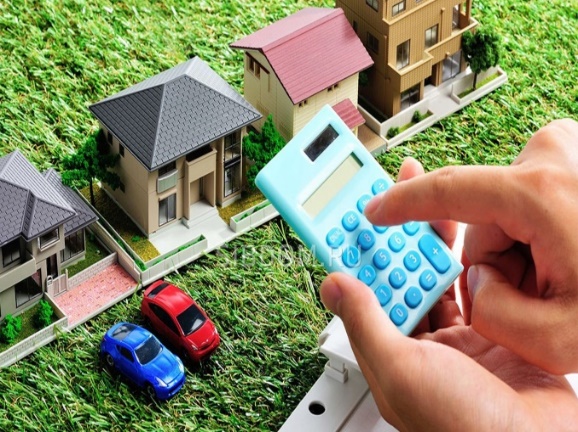 Ставки по уплате налога на имущество физических лиц
Решение Совета депутатов городского округа  Щелково от 14.10.2019 г.
 N 28/3-7-НПА «О налоге на имущество физических лиц на территории городского округа Щёлково Московской области»
Объекты налогообложения, кадастровая стоимость каждого из которых не превышает 300 млн. рублей:

0,1 % - в отношении квартир, частей квартир, комнат;

0,3 % в отношении 
-     жилых домов, частей жилых домов;
объектов незавершенного строительства;
единых недвижимых комплексов, в состав которых входят хотя бы один жилой дом;
гаражей и машино - мест;
хозяйственных строений или сооружений, площадь каждого из которых не превышает 50 квадратных метров и которые расположены на земельных участках для ведения личного подсобного хозяйства, огородничества, садоводства или ИЖС;

0,5 % - в отношении прочих объектов налогообложения.
Ставки по уплате налога на имущество физических лиц (продолжение)
Объекты налогообложения, кадастровая стоимость каждого из которых превышает 300 млн. рублей  -  2,0% ;

Объекты налогообложения, включенные в перечень, определяемый в соответствии с пунктом 7 статьи 378.2  Налогового кодекса РФ, в отношении объектов налогообложения, предусмотренных абзацем вторым пункта 10 статьи 378.2 Налогового кодекса РФ, в 2020 году - 1,7%, 2021 году - 1,8% , в 2022 году - 1,9%, в 2023 году и последующие годы – 2,0%
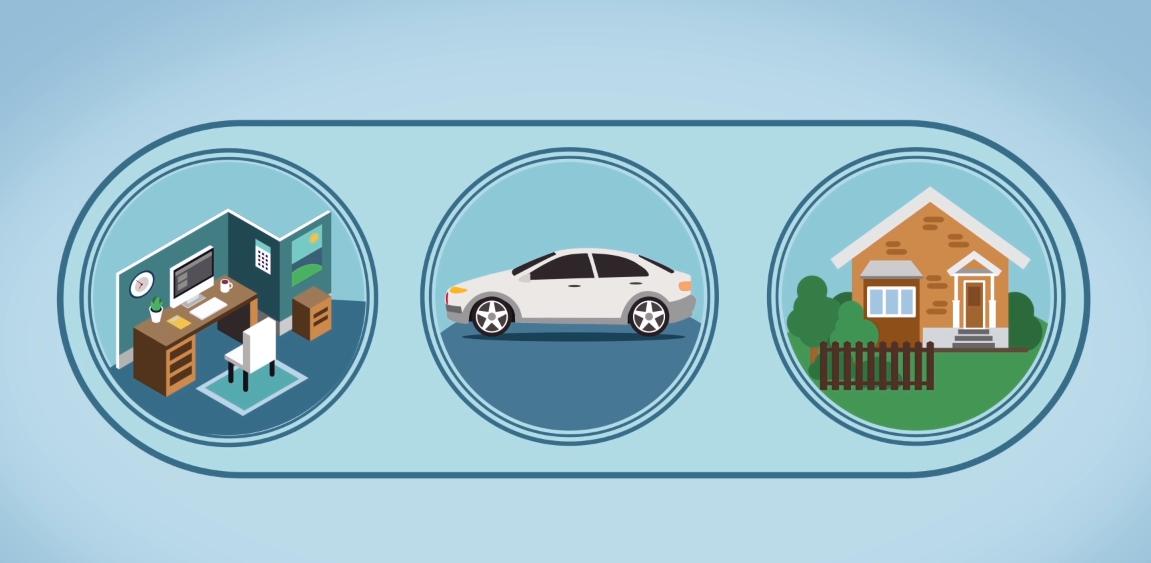 Льготы не установлены  нормативным правовым актом представительного органа местного самоуправления от 14.10.2019  N 28/3-7-НПА
Информация о налоговых льготах и оценка налоговых расходов (в соответствии с Порядком формирования перечня налоговых расходов городского округа Щелково Московской области и оценки налоговых расходов городского округа Щелково Московской области, утверждённым Постановлением Администрации городского округа Щелково от 20.05.2020 № 1348) в связи с предоставлением льгот, установленных представительным органом местного самоуправления
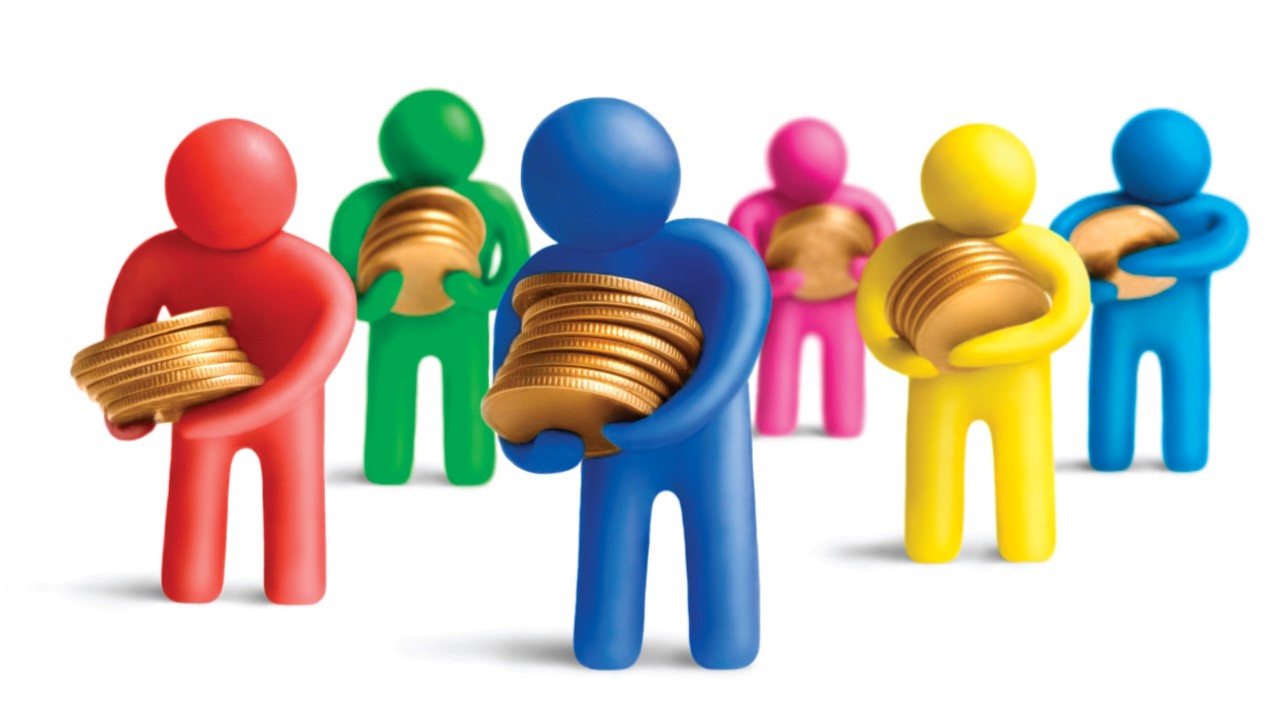 Удельный объём налоговых и неналоговых доходов на душу населения в сравнении с другими муниципальными образованиямиисточник информации: Открытый бюджет Московской области https://budget.mosreg.ru/dokumenty/byudzhetnaya-politika/pokazateli-ispolneniya-byudzhetov-municipalnyx-obrazovanij-moskovskoj-oblasti/#tab-id-11
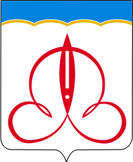 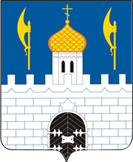 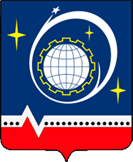 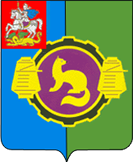 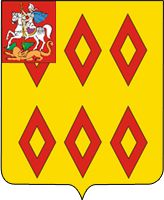 Динамика безвозмездных поступлений 
 бюджета городского округа Щёлково в 2022-2026 годах с учетом изменения бюджетного и налогового законодательства
Динамика поступлений и структура безвозмездных поступлений из бюджетов другого уровня в 2022-2026 годах
(млн. руб.)
ВСЕГО
Расходы бюджета городского округа Щёлково по разделам бюджетной классификации расходов на 2024 год
0200 Национальная оборона 
225,0 тыс. руб.
0100  Общегосударственные вопросы 1 568 659,7 тыс. руб.
0300  Национальная безопасность и правоохранительная деятельность                       168 400,6тыс. руб.
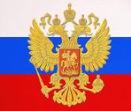 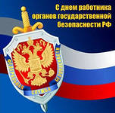 1300 Обслуживание государственного (муниципального) долга 500,0 тыс. руб.
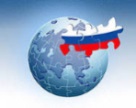 0400  Национальная экономика 794 220,1тыс. руб.
РАСХОДЫ БЮДЖЕТА                         14 041,8 млн. руб.
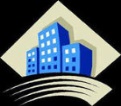 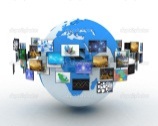 1200  Средства массовой информации                                    23 300,0 тыс. руб.
0500  Жилищно-коммунальное хозяйство     2 261 979,9 тыс. руб.
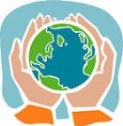 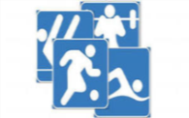 1100  Физическая культура и спорт                    517 842,5 тыс. руб.
0600  Охрана окружающей среды                 17 095,5 тыс. руб.
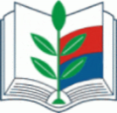 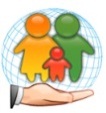 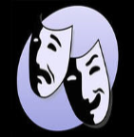 1000  Социальная политика                                273 135,2 тыс. руб.
0700  Образование                                       7 578 280,7 тыс. руб.
0900  Здравоохранение                                4 320,0 тыс. руб.
0800  Культура                                                833 875,0 тыс. руб.
Расходы бюджета городского округа Щёлково на 2024 год в разрезе муниципальных программ (%)
Сведения о расходах бюджета городского округа Щёлково в разрезе муниципальных программ (тыс. рублей)
Планируемые целевые показатели муниципальных программ городского округа Щёлково:
Целевые показатели муниципальной программы «Здравоохранение»
Целевые показатели муниципальной программы «Культура и туризм»
Целевые показатели муниципальной программы «Образование»
Целевые показатели муниципальной программы «Социальная защита»
Целевые показатели муниципальной программы «Спорт»
Целевые показатели реализации муниципальной программы «Развитие сельского хозяйства»
Целевые показатели муниципальной программы городского округа Щёлково «Экология и окружающая среда»
Целевые показатели муниципальной программы городского округа Щёлково «Безопасность и обеспечение безопасности жизнедеятельности населения»
Целевые показатели муниципальной программы городского округа Щёлково «Жилище»
Целевые показатели муниципальной программы городского округа Щёлково «Развитие инженерной инфраструктуры, энергоэффективности и отрасли обращения с отходами»
Целевые показатели муниципальной программы городского округа Щёлково «Предпринимательство»
Целевые показатели муниципальной программы городского округа Щёлково «Управление имуществом и муниципальными финансами»
Целевые показатели муниципальной программы городского округа Щёлково «Развитие институтов гражданского общества, повышение эффективности местного самоуправления и реализации молодежной политики»
Целевые показатели муниципальной программы городского округа Щёлково «Развитие и функционирование дорожно-транспортного комплекса»
Целевые показатели муниципальной программы городского округа Щёлково «Цифровое муниципальное образование»
Целевые показатели муниципальной программы городского округа Щёлково «Архитектура и градостроительство»
Целевые показатели муниципальной программы городского округа Щёлково «Формирование современной комфортной городской среды»
Целевые показатели муниципальной программы городского округа Щёлково «Строительство объектов социальной инфраструктуры»
Целевые показатели муниципальной программы городского округа Щёлково «Переселение граждан из аварийного жилищного фонда»
Информация об общественно значимых проектах, реализуемых на территории городского округа Щёлково в 2024-2026 годах
тыс. рублей
Расходы бюджета городского округа Щёлково с учётом интересов целевых групп пользователей на 2024 год и на плановый период 2025 и 2026 годов
тыс. рублей
Расходы бюджета городского округа Щёлково в расчёте
 на душу населения в 2024 году
Численность населения городского округа Щёлково – 217 794 человека*
Расходов бюджета округа приходится на 1 гражданина
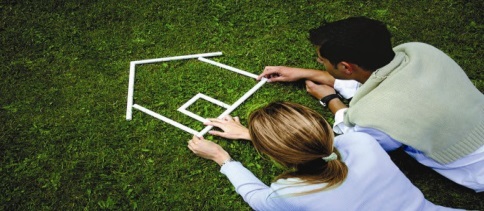 64 473,0
рубля в год
5 372,8
рубля в месяц
Расходов бюджета округа приходится на социальную политику на 1 гражданина
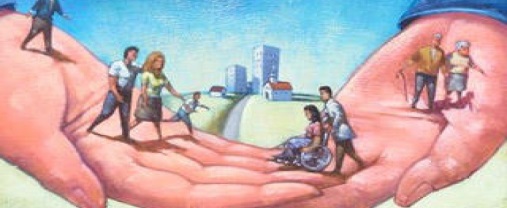 1 254,1
рубля в год
104,5
рубля в месяц
Расходов бюджета округа приходится на общее образование на 1 гражданина
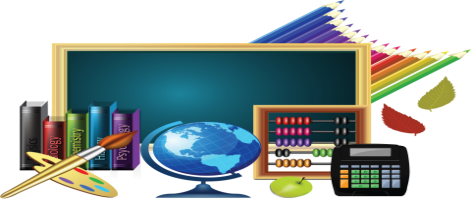 34 795,6
рублей в год
2 899,6
 рублей в месяц
Расходов бюджета округа приходится на дошкольное образование на 1 гражданина
12 362,6
 рубля в год
1 030,2
 рублей в месяц
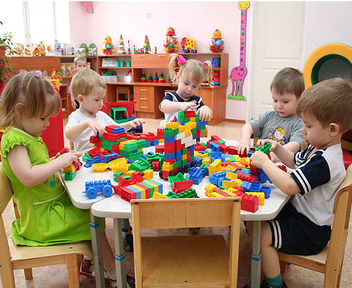 *По состоянию на 1 января 2023 года по данным ФЕДЕРАЛЬНОЙ СЛУЖБЫ ГОСУДАРСТВЕННОЙ СТАТИСТИКИ (РОССТАТ) https://77.rosstat.gov.ru/%D0%A1%D1%82%D0%B0%D1%82%D0%B8%D1%81%D1%82%D0%B8%D0%BA%D0%B0/%D0%9E%D1%84%D0%B8%D1%86%D0%B8%D0%B0%D0%BB%D1%8C%D0%BD%D0%B0%D1%8F_%D1%81%D1%82%D0%B0%D1%82%D0%B8%D1%81%D1%82%D0%B8%D0%BA%D0%B0/%D0%9C%D0%BE%D1%81%D0%BA%D0%BE%D0%B2%D1%81%D0%BA%D0%B0%D1%8F_%D0%BE%D0%B1%D0%BB%D0%B0%D1%81%D1%82%D1%8C/%D0%9D%D0%B0%D1%81%D0%B5%D0%BB%D0%B5%D0%BD%D0%B8%D0%B5
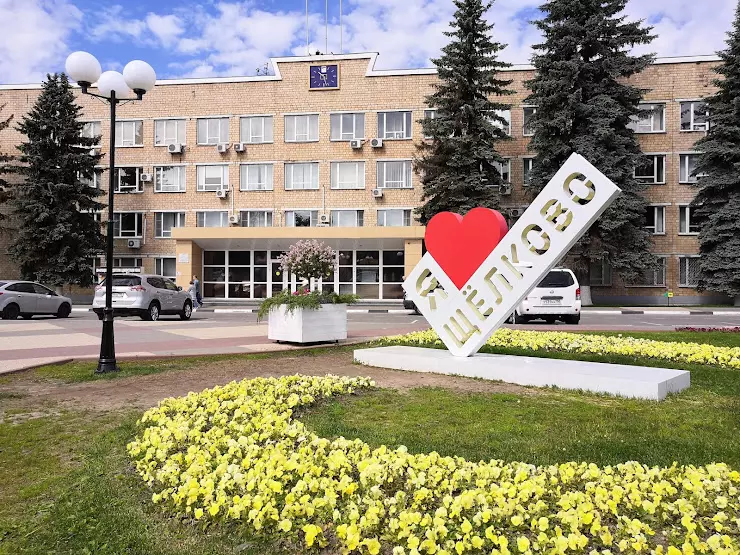 Адрес: Пролетарский проспект, д. 1-1а, г. Щёлково, Московская область, 141100.
Телефон/факс: 8 496 566-94-19.
Эл. почта: fuashr@mail.ru.
График работы: понедельник—четверг с 9:00 до 18:00, пятница — с 9:00 до 16:45, обед — с 13:00 до 13:45.
Начальник финансового управления Администрации городского округа Щёлково — Александр Владимирович Фрыгин.
Время приёма граждан: понедельник с 9:00 до 18:00
Обеденный перерыв с 13:00 до 13:45
«Бюджет для граждан» 
Подготовлен  Финансовым  управлением
 Администрации городского округа Щёлково